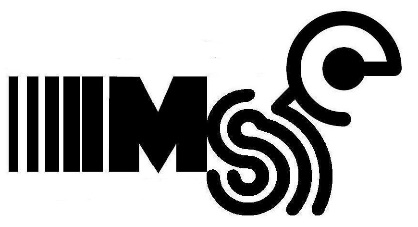 注意事項
各位同學您好：恭喜您獲得台灣大學材料系國際應用材料工程碩士班之口試資格。因口試時間有限，為使審查教授能在短時間內充分了解您的優勢，煩請各位同學依照下列注意事項製備口試之投影片。謝謝您的協助！
注意事項：
請依下列投影片之內容，製備三張投影片，字體與格式可適當調整，字體強烈不建議小於18pt。
請確實填答下列三張投影片之各個項目
因口試時間僅約十分鐘，請勿添加下列三張投影片中未列出之項目，亦請勿增加投影片張數。五分鐘簡報，五分鐘教師Ｑ＆Ａ。
面試生 - 請於此填入姓名
就讀(畢業)學校系所：
材料專業
例舉材料核心課程與成績等
例舉一門專長學科並敘述實際事蹟與經驗
專業經驗(材料相關工作經驗或實習經驗)：
課外活動經驗補充：
大學專題研究 (無專題者，請提出一個有興趣的研究)
專題研究題目：
專題研究摘要 (依序)：
解決之問題為何？
解決問題所用之方法為何？
所解決問題之重要性(或價值)
解決問題所用方法之新穎性
專題內容亮點呈現：
生涯規劃
短期規劃(碩士畢業後，除服兵役外，立即要做的事)：
若是就業：
產業、偏好之公司單位：
偏好之職務：
若是繼續求學深造：
為何要繼續深造？
偏好之學術機構：
偏好之領域：
若同時報考其他研究所，則志願排序為何？
長期規劃：未來要從事的行業、職務